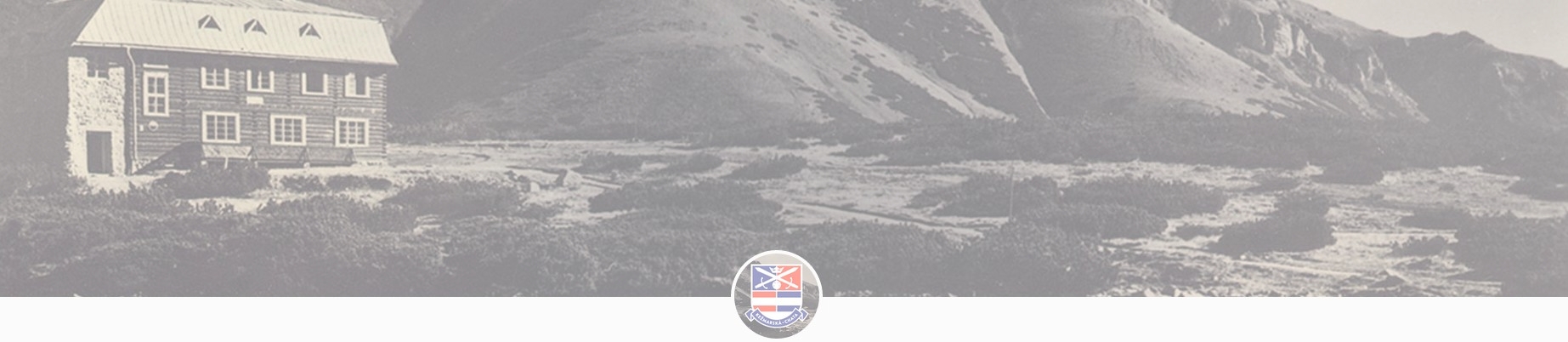 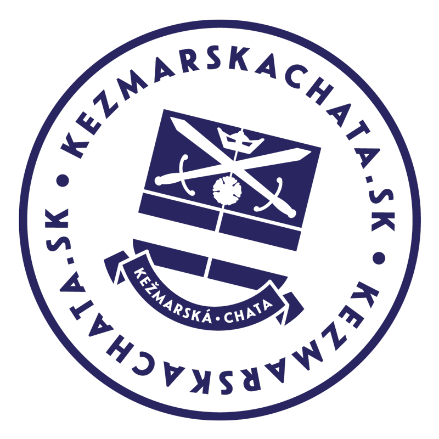 POZVÁNKA
Občianske združenie Kežmarská chata, kežmarskí nadšenci Tatier, priaznivci obnovenia Kežmarskej chaty Vás srdečne pozývajú 
dňa 22. 5. 2015 (piatok) o 19.00 hod. 
v Dome slovensko-poľského stretávania Euroregiónu Tatry (Hradná 30, Kežmarok) na
XXVIII. Tatranský večer
venovaný téme Kežmarská chata 21. storočia. 
Program:
·         Historický autentický záznam slávnostného otvorenia Kežmarskej chaty a slávnostnej inauguračnej sv. omše celebrovanej kežmarským
          kanonikom Jánom Janečkom, zároveň videozáznam z horolezeckého výstupu prof. Alfréda Grosza s kežmarskými priateľmi a žiakmi na 
          Jahňací štít a ich účasti na otvorení Kežmarskej chaty (Magda Fečková - Oravcová, Milan Choma, Dalibor Kišš);
·         získavanie a prezentácia archívnych a dokumentačných materiálov o Kežmarskej chate (OZ Kežmarská chata, Dalibor Kišš);
·         Dobrovoľné aktivity OZ Kežmarská chata súvisiace s odstraňovaním ekologicky škodlivého odpadu po vyhorení Kežmarskej chaty (Vladimír 
          Moravský, Marián Seman, Dalibor Kišš);
·         Architektonická súťaž na projekt novej Kežmarskej chaty (Dalibor Kišš a architekti David Zámečník a Filip Havliš);
·         Diskusia a občerstvenie.
 
Vstup zdarma. Tešíme sa na Vašu účasť!
OZ Kežmarská chata
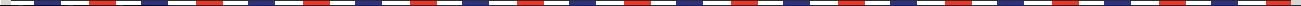